«Изучение шумового загрязнения окружающей среды»
Выполнили: 
ученики 5 класса МОУ «Речкаловская СОШ»
Руководитель:
Счастливцева Ю.В.
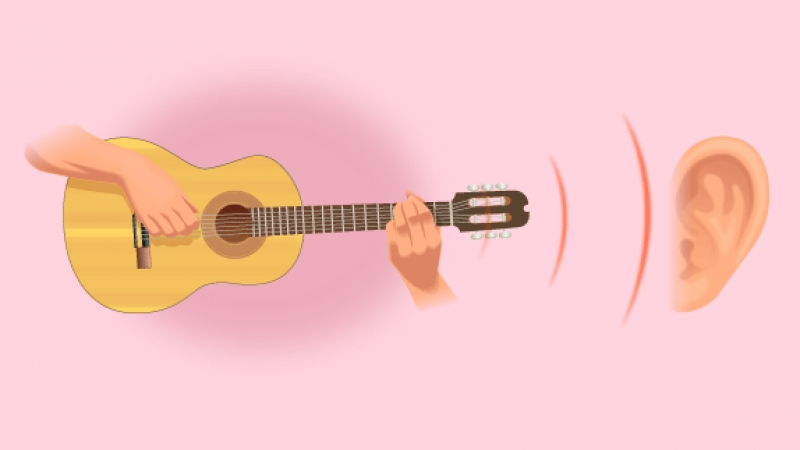 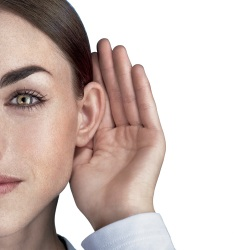 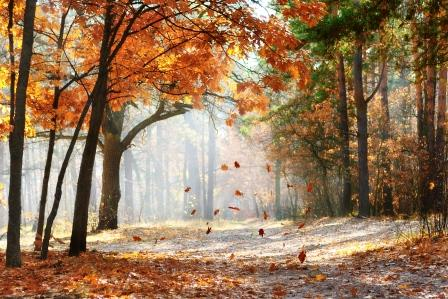 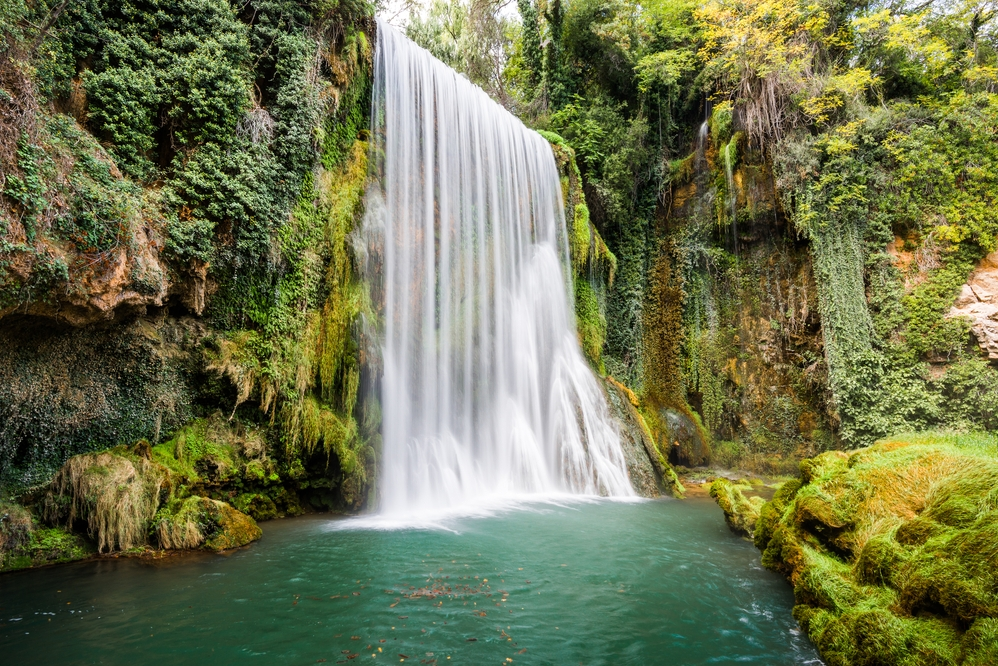 Цель – оценить шумовое загрязнение окружающей среды в школе (в кабинете, в столовой, в коридоре, на перемене и т.д.)

Задачи:
- определить понятие «шум»
- ознакомиться с понятием шумового загрязнения и его влиянием на организм человека
- познакомиться с прибором, измеряющим уровень шума.
- оценить уровень шума в различных местах
- сделать выводы и выделить основные способы борьбы с шумом
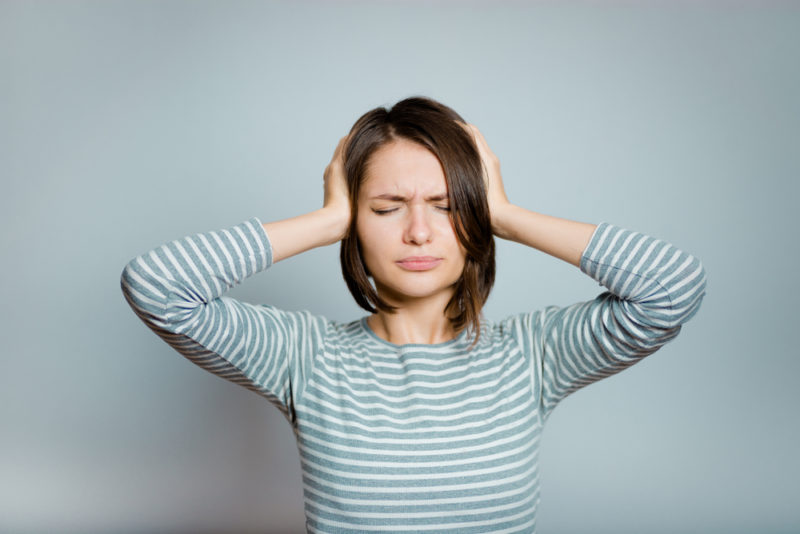 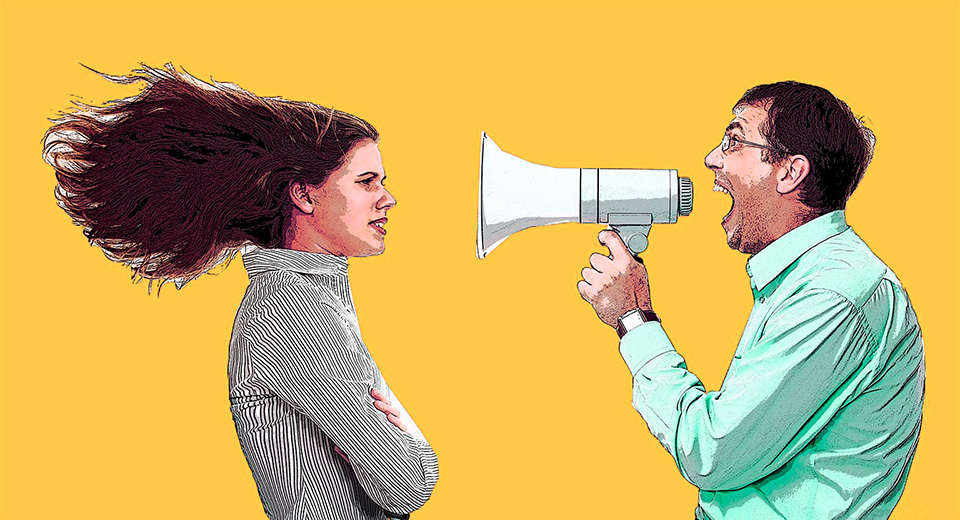 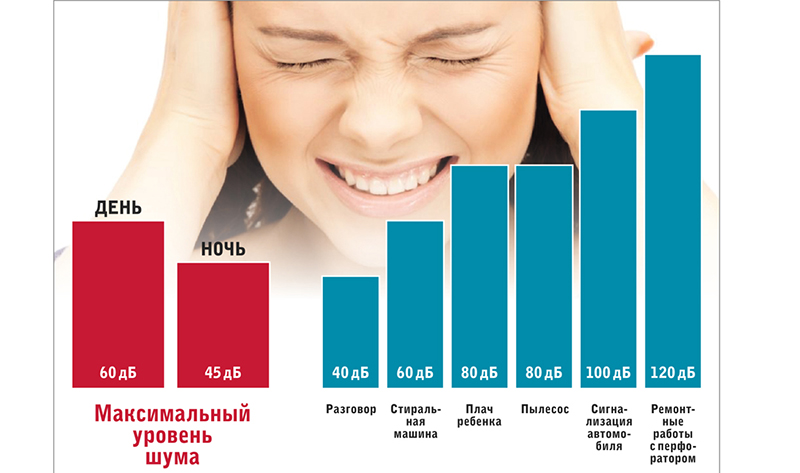 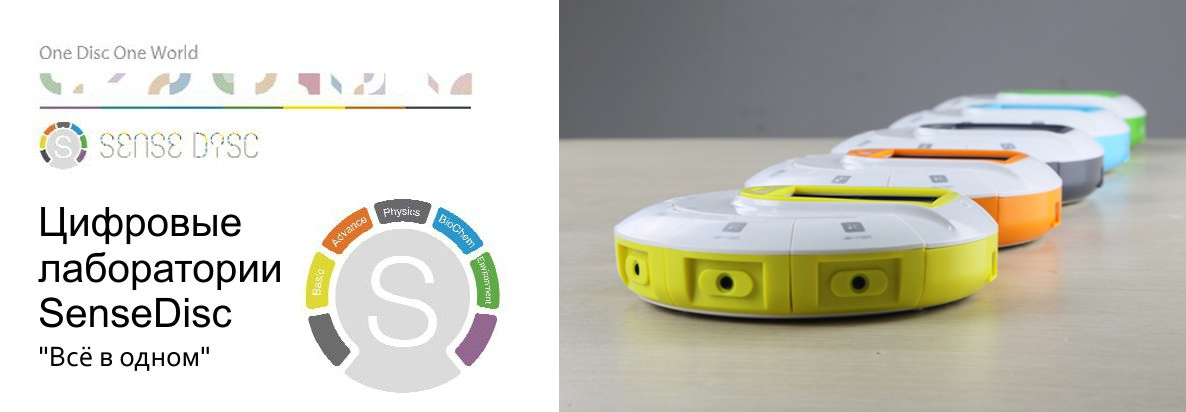 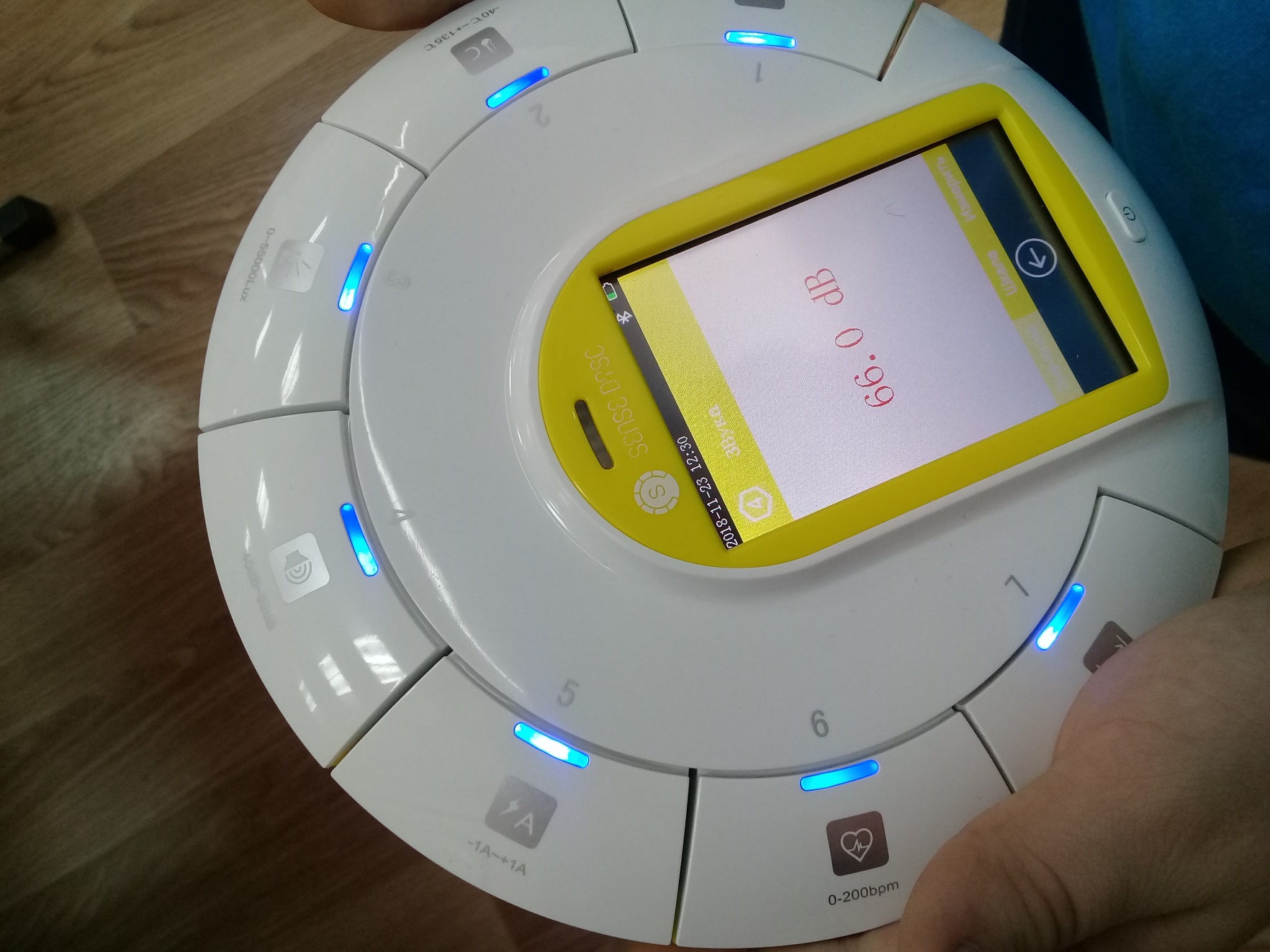 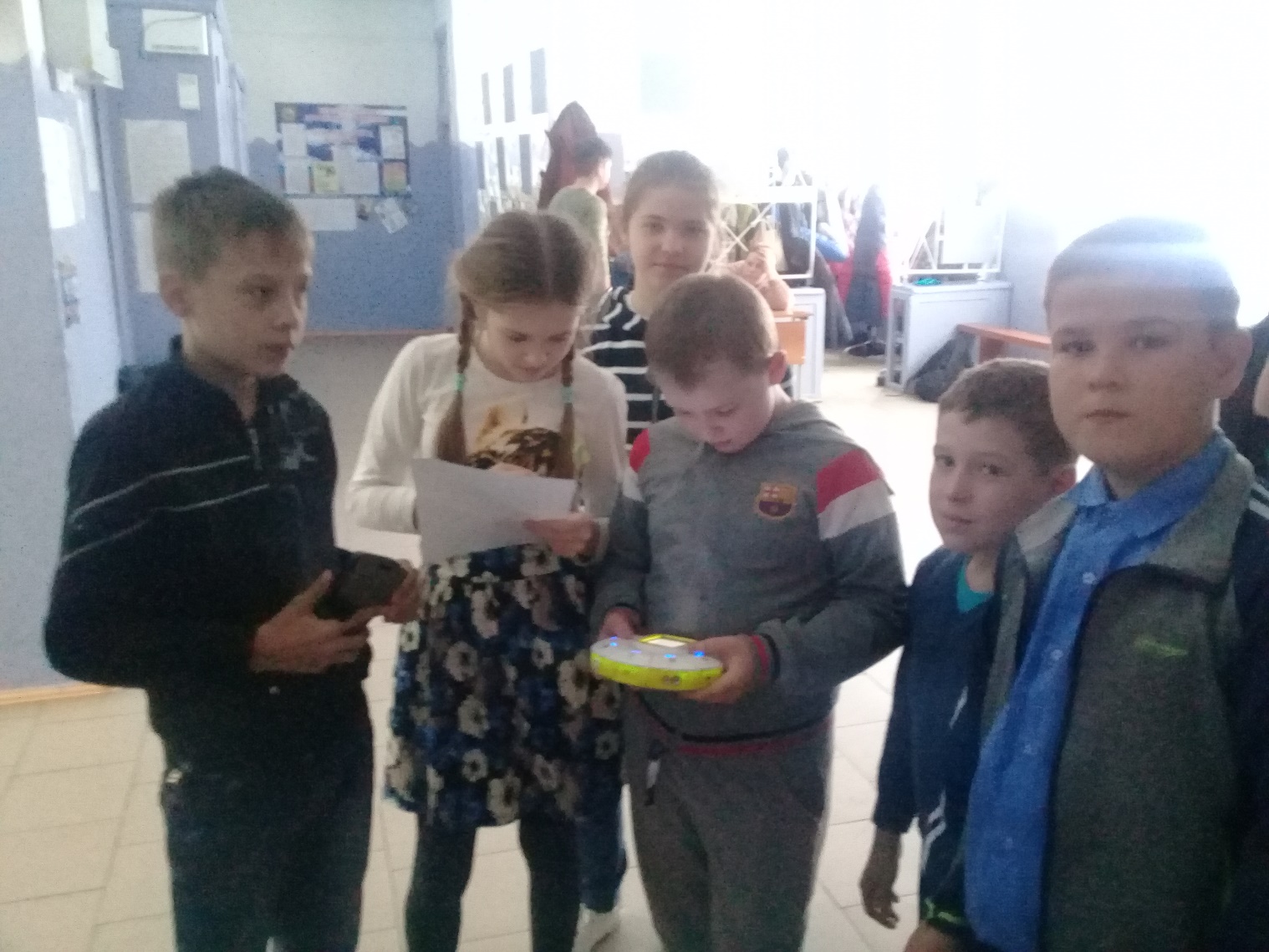 Измерение шума в столовой
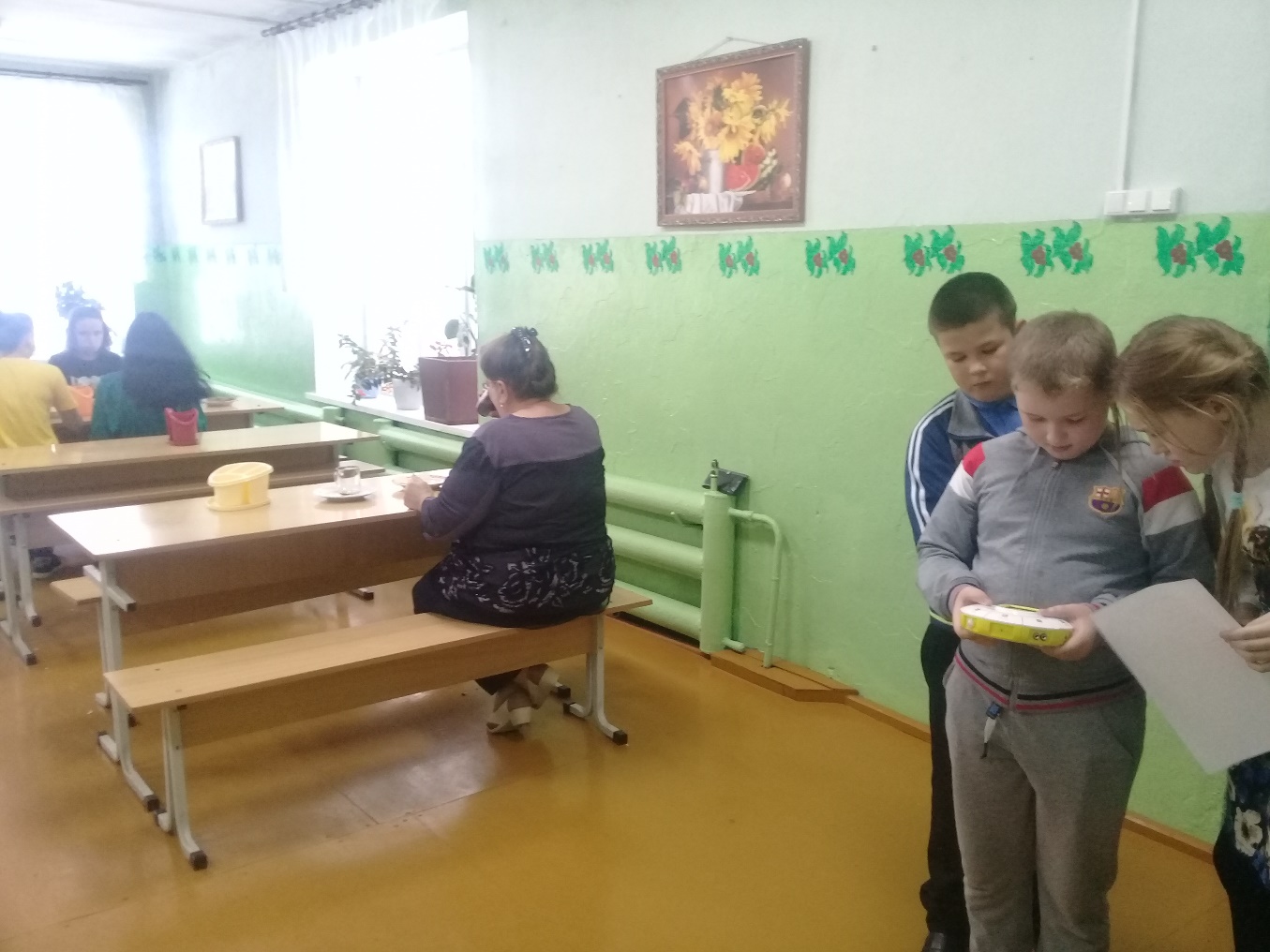 Измерение шума на перемене
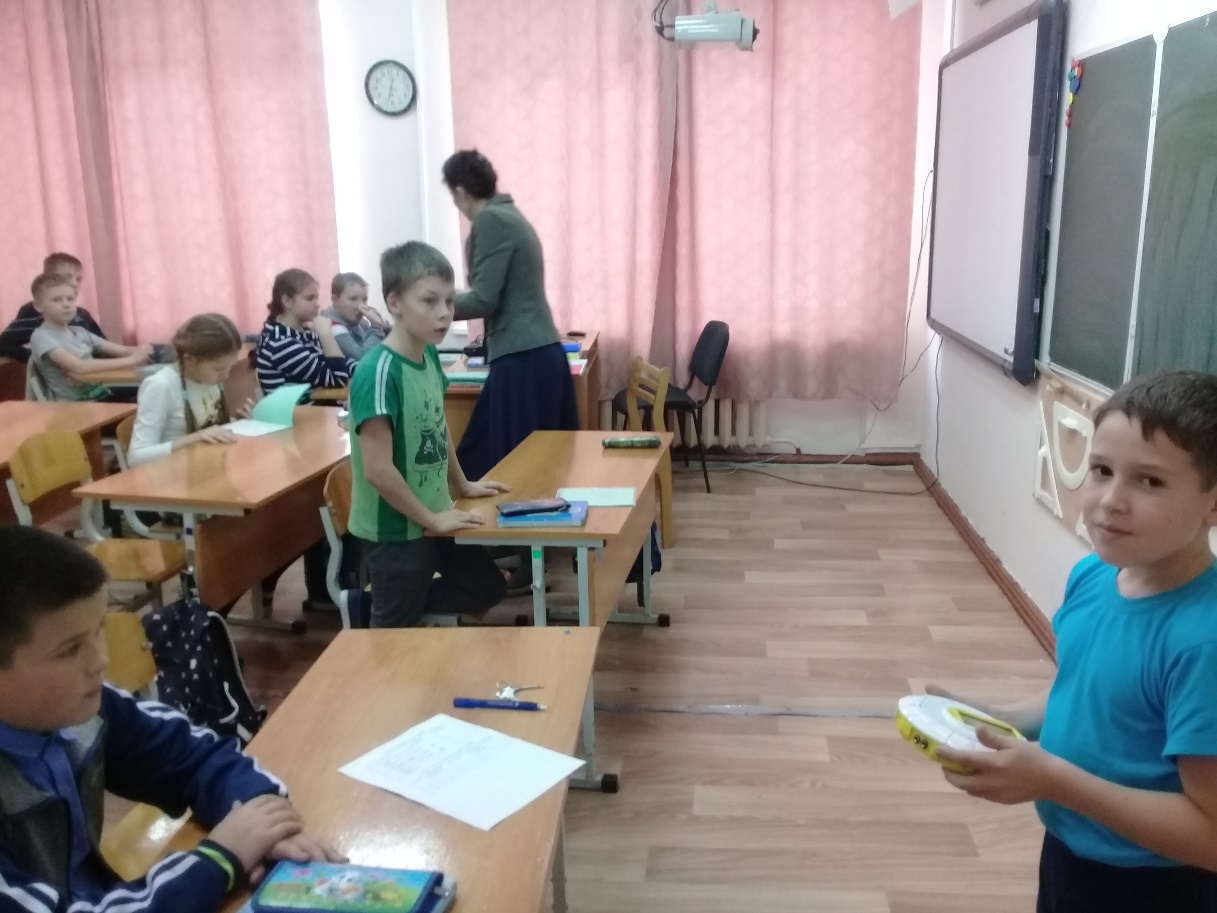 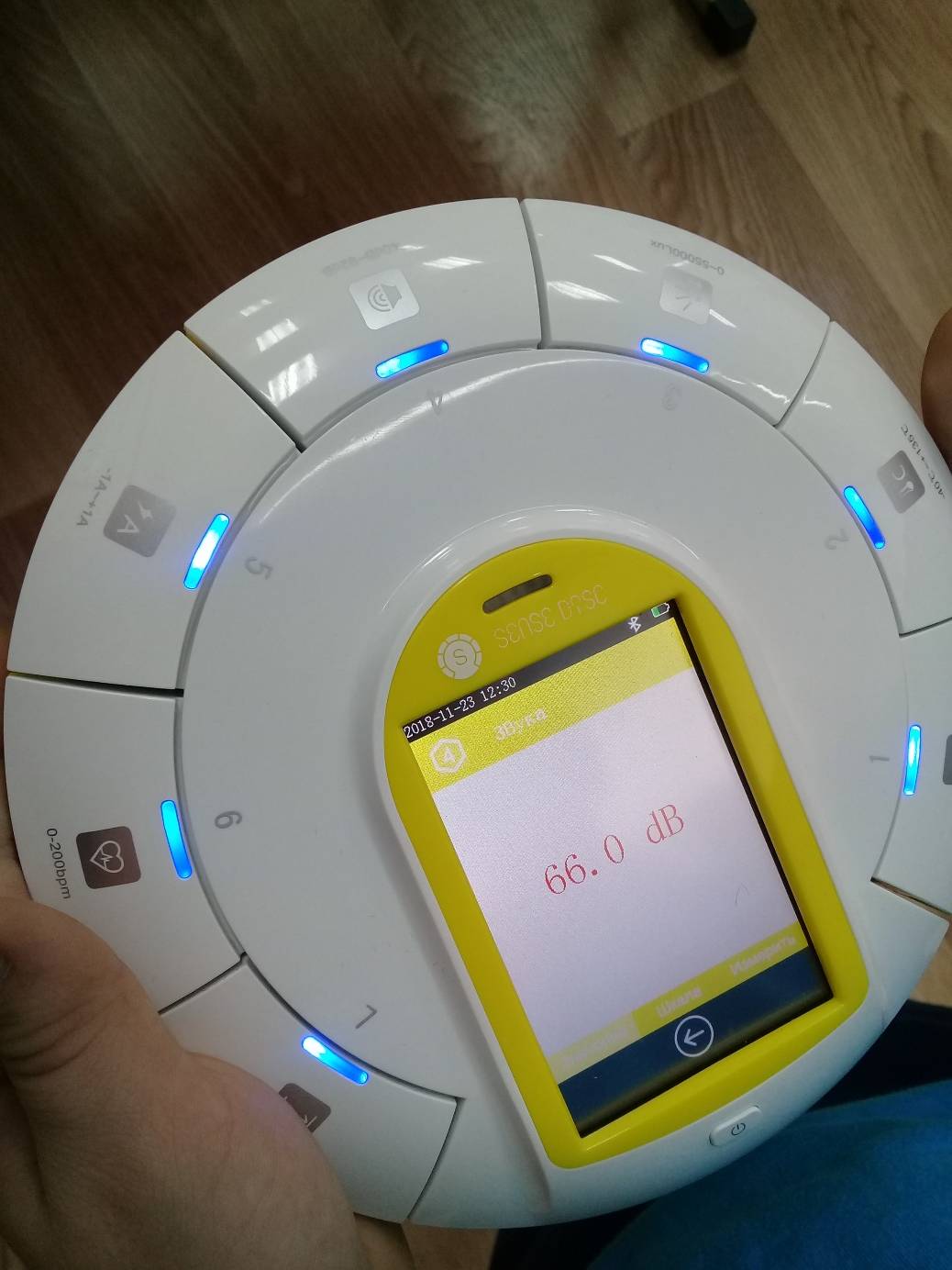 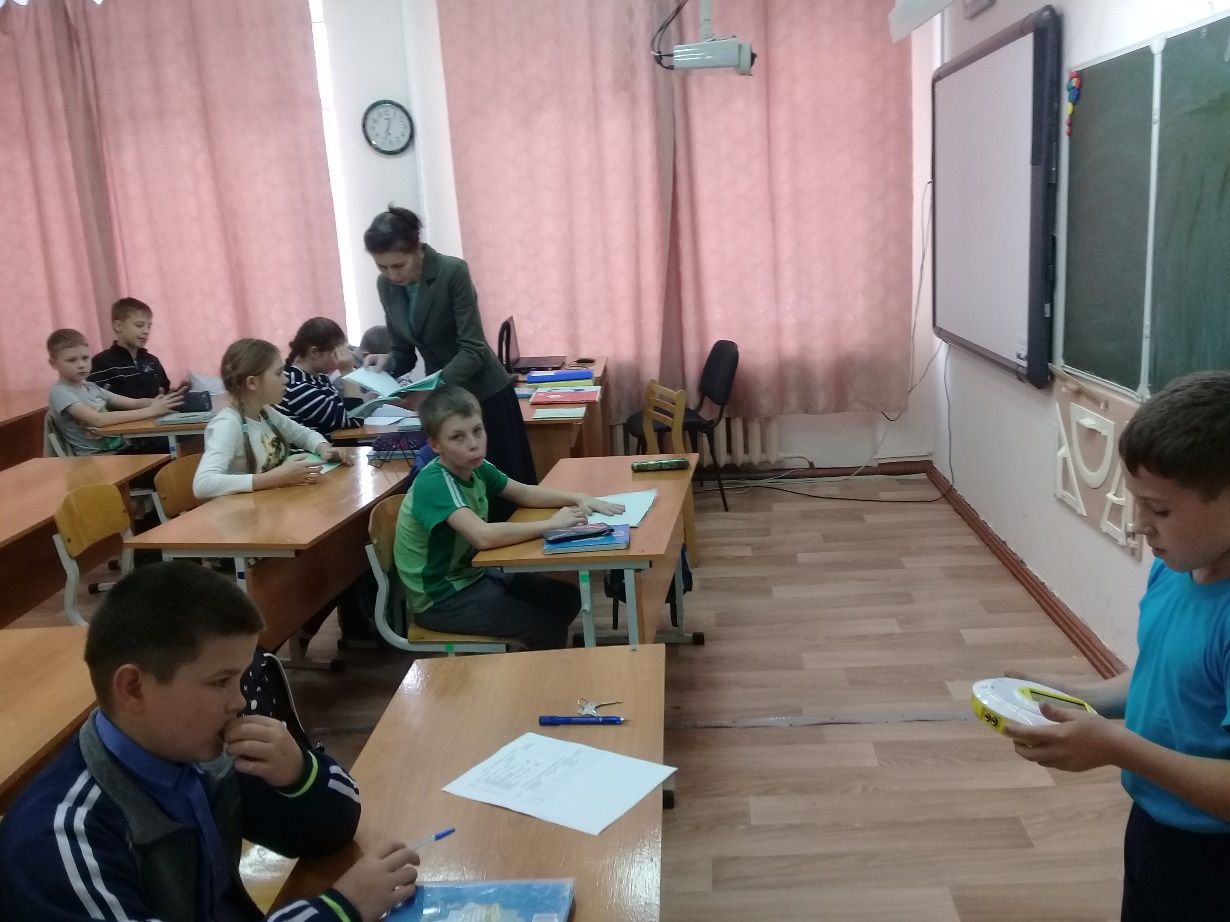 Измерение шума во время урока
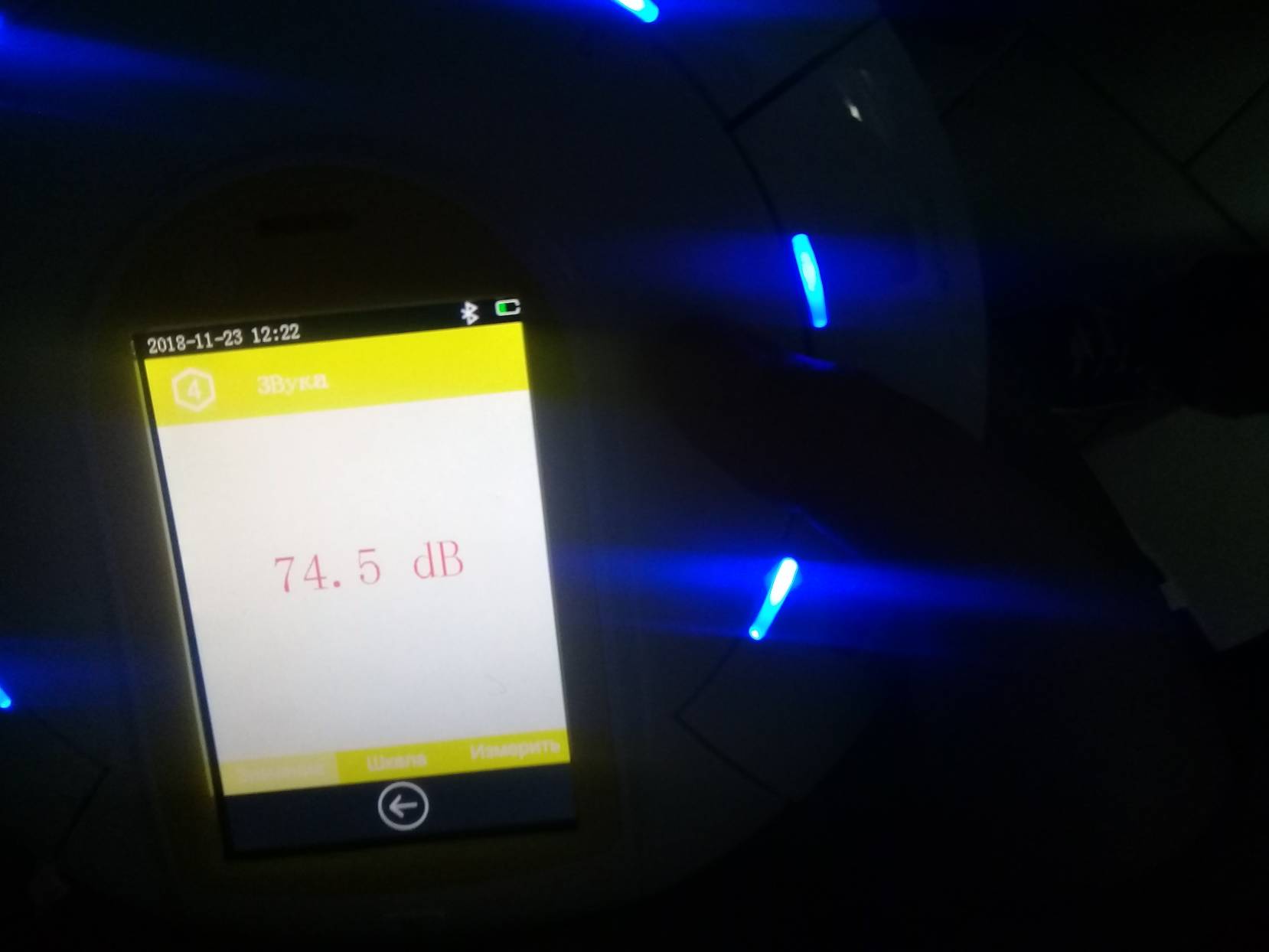 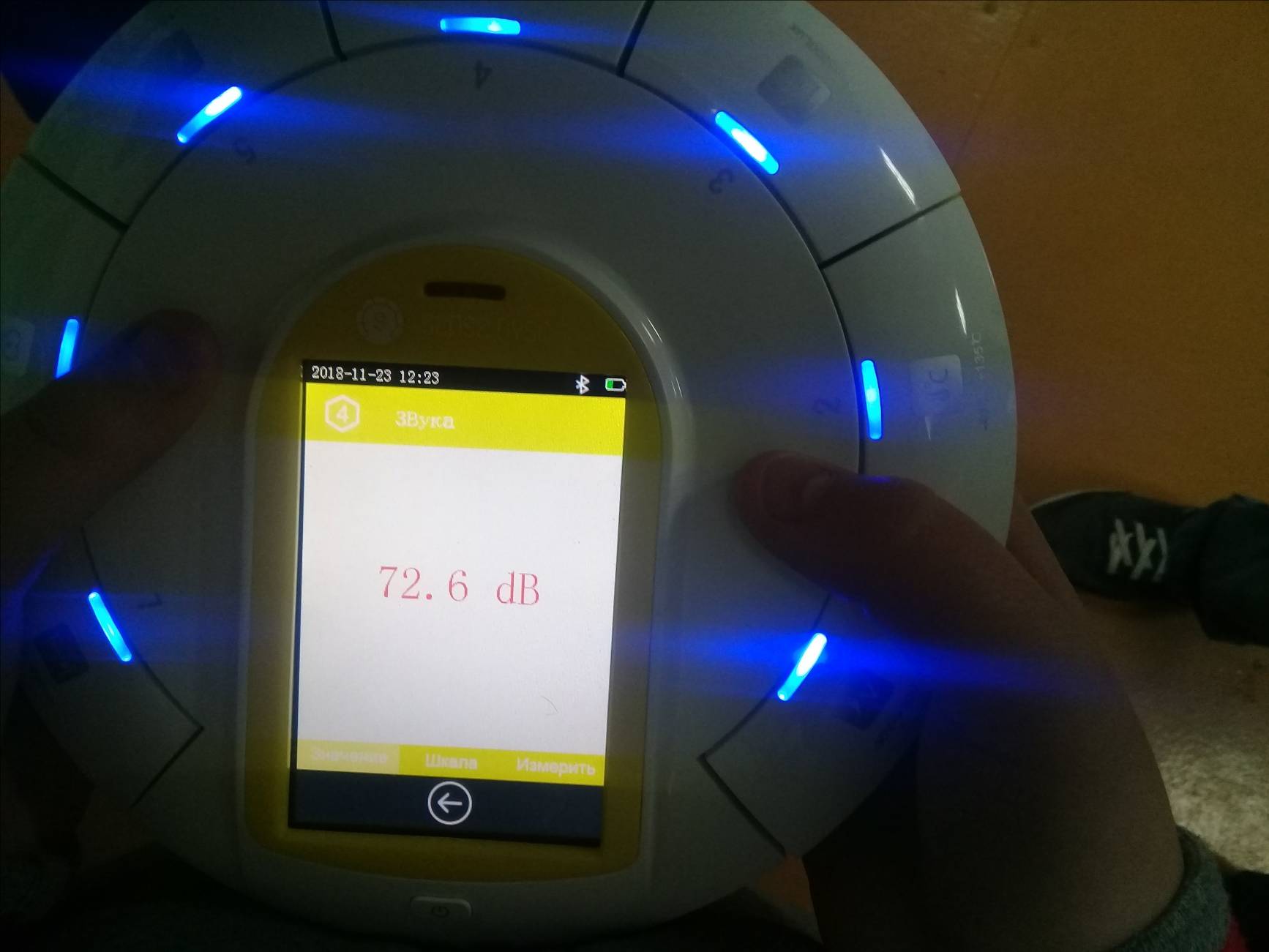 Допустимые уровни шума в общественных зданиях
Вывод:
В результате исследования было выявлено:

1. В школьных помещениях уровни звука от различных источников могут достигать значительной величины 50-80 дБ, иногда превышают 90 дБ.

2. По сравнению с максимально допустимыми значениями, в школе наблюдается небольшое превышение уровня звука в разных помещениях.

3. Наибольшее превышение уровня шума наблюдается в столовой и на переменах, обусловленное тем, что учащиеся активно перемещаются по помещению.

4. Когда учащиеся находятся в сидячем положении (урок, библиотека) уровень шума близок по показателям к норме.
Требовать абсолютной тишины во время перемен неразумно, а вот отсутствие шума на уроках - явление крайне необходимое. Важно, чтобы дети сами осознали необходимость соблюдения тишины. Так учителю легче работать, да и сами ученики смогут лучше сосредоточиться.

	Учащимся школы необходимо разъяснять последствия влияния шума на здоровье на уроках и на переменах. Это можно сделать путем донесения информации полученной в ходе исследования на любом из внеклассных мероприятий.
СПАСИБО ЗА ВНИМАНИЕ!